تقصي وتدبير مخالطي مرضى السل
المخالط ؟؟؟
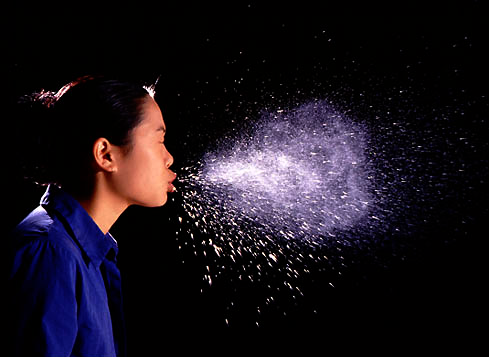 المخالط ؟يعدي مريض التدرن أسرتهخاصة الأطفاللذا يجب فحص أسرة كل مريض لديه قشع إيجابي لمعرفة المخموجين
المخالط ؟من جهة أخرى إذا شخّصنا طفلاً مريضاً بالتدرن يجب فحص العائلة لمعرقة مصدر العدوى
المخالط ؟
العدوى

الطريق الهوائي هو الطريق الأساسي لانتقال المرض
القطيرات الصغيرة جداً تصل إلى الأسناخ وتسبب العدوى (عدوى القطيرة)
العدوى
*القطيرات هي جزيئات صغيرة جداً من القشع تخرج أثناء :
السعال
العطاس
الغناء
الحديث(الكلام)
*القطيرات تنتشر في الوسط المحيط 
-لكن العصيات السلية لا تبقى حية لفترة طويلة في الهواء (20-30دقيقة) إذا تعرضت لأشعة الشمس.
-في حين تبقى العصيات حية ومعدية لفترة أطول في الأماكن الرطبة والمظلمة.
-القطيرة قد تمر عبر الفلاتر العادية والأقنعة العادية أيضاً.
-لكن القطيرة وبعد جفافها تذهب مع الريح وقد تموت العصيات المتواجدة فيها بعد تعرضها لأشعة الشمس.
*إمكانية نقل المرض (العدوى)مرتبط بـ: 
                       -عدد القطيرات التي تخرج
                        من المريض
                       -محتوى القطيرات من
                        العصيات(عدد العصيات 
                        المتواجدة في القطيرة )
                       -التماس الطويل مع 
                        مريض إيجابي القشع
*ومن جهة أخرى قد تحدث العدوى من تعرض وحيد للعصية خاصة لدى عناصر السلك الطبي  (تنبيب – تنظير قصبات – فحص مريض ....)
*بعض العوامل التي تساهم في نقل العدوى:
-مريض واحد إيجابي القشع يمكن أن ينقل العدوى لعدد كبير من الأشخاص( في المنزل ...العمل...وسائل النقل العامة ...الخ) .
-القطيرات التي تحوي عصية كوخ والتي تخرج من سعال واحد قد تصل إلى العديد من الأشخاص .
-السعال الواحد قد ينتج عدد من القطيرات 
  يصل إلى 3500 نفس العدد قد يخرج خلال 
  حديث (كلام عادي) مدته 5 دقائق .
-المريض الذي يسعل 48 مرة في الليلة 
  الواحدة يعدي 48%من المتواجدين معه .
-المريض الذي يسعل أقل من 12 مرة في 
  الليلة يعدي فقط 28%من المخالطين .
-
-قد يسبق السعال التشخيص بفترة تصل لأشهر
  لذا يجب استقصاء أي مريض لديه سعال 
  لفترة تتجاوز الأسبوعين .
-
قشع المريض بعد بدء العلاج أقل نقلاً 
  للعدوى لأن عدد العصيات فيه يكون أقل وقد
  تكون ميّتة 
بعد تناول الجرعات الأولى من العلاج (2-
  3جرعات) تنقص العدوى بشكل واضح .
من المؤكد أن مريض التدرن يصبح غير معد
  بعد اسبوعين من العلاج ما لم تكن العصية 
  مقاومة للعلاج .
في المشفى :
يفضل عزل المريض حتى تصبح عينات 
  القشع سلبية(3عينات) ؟؟
العزل يجب أن يتم في غرف جيدة التهوية
  مع استخدام أقنعة لا تسمح بمرور الجزيئات
  الصغيرة.
متى يجرى اختبار السلّين ؟

1- في تقصي مخالطي مرضى السل من الأطفال بعمر دون 
    الخمس سنوات .
  - إذا كان ايجابياً : يعطى الطفل الايزونيازيد لمدة ستة 
    أشهر. 
  - إذا كان سلبياً : يعطى الطفل الايزونيازيد لمدة شهرين
     ويعاد بعدها اختبار السلّين .
 آ - إذا  ظلَّ سلبياً يوقف الايزونيازيد ويعطى الطفل  لقاح   
     الـ BCG .
 ب - إذا أصبح ايجابياً يتابع الطفل العلاج بالإيزونيازيد لمدة 
     أربعة أشهر أخرى .
.
متى يجرى اختبار السلّين ؟

2- عند المرضى المعالجين بالأدوية المثبطة 
     للمناعة .
    - إذا كان ايجابياً: 
  يعطى المريض الايزونيازيد لمدة ستة أشهر .
.
متى يجرى اختبار السلّين ؟

3- في المناطق الموبوءة بالسل لمسح المخموجين بالعصيات السلّية . 
حيث يعطى الايزونيازيد لكل الأطفال الذين لديهم اختبار السلّين إيجابي (+)
 ويطبق الـ BCG لسلبيي الإختبار .
متى يجرى اختبار السلّين ؟
العمر < 5 سنوات
مرضى معالجين بأدوية مثبطة للمناعة
مناطق موبوءة
+
-
-
+
لمسح المخموجين بعصية كوخ
علاج شهرين
INH
علاج 6 أشهر
INH
علاج 6 أشهر
INH
إعادة تفاعل السلّين
الأطفال
-
الأطفال
+
+
-
لقاح
BCG
علاج
INH
متابعة العلاج 4 أشهر أخرى
لقاح
BCG
تقصي  المخالطين
عند تأكيد تشخيص إصابة المريض بالسل يجب إجراء تقصي مخالطي المريض للبحث عن إصابة غير ظاهرة بين المخالطين قد تكون مصدراً للعدوى ومن اجل تدبير المخالطين
تقصي المخالطين
طريقة تقصي المخالطين :
أولاً -  بوجود اختبار السلّين :
تقصي المخالطين عند الأطفال :
1- إذا كان اختبار السلّين سلبياً :
الطفل سليم يعطى ايزونيازيد لمدة شهرين
 ويعاد بعدها اختبار السلّين :
 إذا بقي سلبياً يوقف الإيزونيازيد ويعطى 
الطفل لقاح الـ BCG . 
 وإذا أصبح إيجابياً يتابع العلاج بالإيزونيازيد
 حتى ستةأشهر .
تقصي المخالطين عند الأطفال :
2 - إذا كان اختبار السلّين إيجابياً :
- الطفل سليم وغير ملقح بالـ  BCG يعطى الإيزونيازيد
 وقائياً لمدة ستة أشهر .
- الطفل سليم وملقح بالـ BCG لا داعي لاتخاذ أي إجراء .
- لدى الطفل أعراض : تجرى له صورة صدر وفحص قشع
 ويجرى البحث عن إصابة سلّية وتطبق معالجة درنية 
 عند وجود علامات شعاعية أو فحص قشع ايجابي .
تقصي المخالطين
(الأطفال )؟
الأطفال الذين
لديهم اختبار السلّين سلبي
الأطفال الذين
لديهم اختبار السلّين إيجابي
طفل سليم
طفل سليم وملقّح
لاداعي لأي إجراء
علاج شهرين
INH
طفل سليم وغير ملقح 
يعطى علاج 6 أشهر INH
إعادة تفاعل السلّين
إذا كان الطفل لديه أعراض يجرى له :
صورة صدر 
وتحري عصية كوخ في القشع
يعطى علاج درني في حال وجود علامات شعاعية أو قشع إيجابي
-
+
متابعة العلاج 4 أشهر أخرى بــ INH
يوقف الـ INH
ويعطى لقاحBCG
تقصي المخالطينعند الكهول ( البالغين )
1- إذا كان اختبار السلّين سلبياً :
آ- عدم وجود أعراض :
          يراقب بعد ( 1 – 2 ) شهر .
ب - بوجود أعراض صدرية توحي بالتدرن : 
        تجرى صورة صدر وفحص قشع ثلاثة أيام
        متتالية ، إذا كان القشع ايجابياً لعصيات السل
        يعالج المريض علاج درني .
       وإذا كانت صورة الصدر طبيعية وفحص القشع
       المباشر سلبياً يعاد  بعد شهر .
تقصي المخالطينعند الكهول ( البالغين )
2-  إذا كان اختبار السلّين ايجابياً :
آ - عدم وجود أعراض يعطى الإيزونيازيد وقائياً 
     لمدة ستة أشهر إذا كان بعمر أقل من 25 سنة .
ب - بوجود أعراض صدرية توحي بالتدرن :
  تجرى صورة صدر وفحص قشع ثلاثة أيام متتالية 
 -إذا كان القشع ايجابياً لعصيات السل يعالج المريض 
  علاج درني .
 -وإذا كانت صورة الصدر طبيعية وفحص القشع
 المباشر سلبياً يعاد  بعد شهر .
تقصي المخالطين
(الكهول /البالغين/ )؟
الكهول الذين
لديهم تفاعل السلّين سلبي
الكهول الذين
لديهم تفاعل السلّين إيجابي
بوجود أعراض
تجرى للمريض :
صورة صدر 
تحري عصية كوخ في القشع ثلاثة أيام متتالية
عدم وجود أعراض 
يراقب 1 – 2 شهر
عدم وجود أعراض والمريض بعمر أقل من 25 سنة يعطى علاج 6 أشهر INH
بوجود أعراض صدرية يجرى له :
صورة صدر 
وتحري عصية كوخ في القشع ثلاثة أيام متتالية
إذا كانت
 صورة الصدر طبيعية
وفحص القشع سلبي 
يعاد التقييم بعد شهر
إذا كان القشع إيجابي 
يعطى علاج درني
إذا كانت
 صورة الصدر طبيعية
وفحص القشع سلبي 
يعاد التقييم بعد شهر
إذا كان القشع إيجابي 
يعطى علاج درني
اختبارالسلّين غير متوفر
الأطفال بعمر دون خمس سنوات :
1- الطفل سليم : يراقب كل 1-2 شهر أو عند ظهور الأعراض .
2- لدى الطفل أعراض : يجرى فحص شعاعي ونطبق العلاج الدرني عند وجود شبهة كبيرة بالتدرن ، أو نعالج الحالة المرضية الخرى المسؤولة عن الأعراض .
3- يعطى الإيزونيازيد لمدة ستة أشهر لكل رضيع من أم مصابة بتدرن رئة ايجابي القشع مع مراقبته كل شهرين .
اختبارالسلّين غير متوفر
الأطفال بعمر فوق خمس سنوات :
  وبصحة جيدة لا يعطى علاج وقائي ويتابع كل شهرين .
تقصي المخالطين
(الأطفال )؟
اختبار السلّين غير متوفر
الأطفال بعمر > 5 سنوات
الأطفال بعمر < 5 سنوات
يعطى علاج 6 أشهر INH
كل رضيع من أم مصابة بتدرن رئوي إيجابي القشع مع مراقبة كل شهرين
إذا كان الطفل بصحة جيدة 
لا يعطى علاج وقائي
إنما يراقب كل شهرين
الطفل سليم
يراقب كل 1 – 2 شهر
أو عند ظهور أعراض
إذا كان الطفل لديه أعراض يجرى له :
صورة صدر 
يعطى علاج درني في حال وجود شبهة عالية بالتدرن
اختبارالسلّين غير متوفر المخالط الكهل :
1- عدم وجود أعراض : يراقب 1-2 شهر .
2- بوجود أعراض صدرية توحي بالتدرن : 
-تجرى صورة صدر وفحص قشع ثلاثة أيام متتالية ، إذا كان
   القشع ايجابياً لعصيات السل يعالج المريض علاج درني .
 وإذا كانت صورة الصدر طبيعية وفحص القشع المباشر 
   سلبياً يعاد  بعد شهر .
تقصي المخالطين
(الكهول / البالغين / )؟
اختبار السلّين غير متوفر
عدم وجود أعراض
بوجود أعراض صدرية 
يجرى صورة صدر 
فحص قشع ثلاثة أيام متتالية
يراقب 1 – 2 شهر
إذا كان القشع سلبي وصورة الصدر طبيعية  يعاد التقييم بعد شهر
إذا كان القشع إيجابي لعصيات كوخ
 يعالج
شكراً لإصغائكم